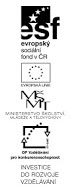 MONGEOVO PROMÍTÁNÍprůnik trojúhelníků
Blan ka Wagnerová Úvod do studia DG
průsek × zásek
Blan ka Wagnerová Úvod do studia DG
Řešený příklad
Sestrojte průnik trojúhelníků ABC a KLM včetně viditelnosti.
A [-4, 2, 2], B [0, 8, 10], C [6, 4, 4]
K [-4,6,8], L [6, 0, 10], M [0, 10, 0]
Blan ka Wagnerová Úvod do studia DG
zadání
Blan ka Wagnerová Úvod do studia DG
průsečnice
Blan ka Wagnerová Úvod do studia DG
viditelnost (výsledek)
Blan ka Wagnerová Úvod do studia DG
Příklady k procvičení
1) Sestrojte průnik trojúhelníků ABC a MNP včetně viditelnosti.
A [-5, 3, 5], B [1, 8, 1], C [2, 2, 8]
M [-3.5, 7.5, 2], N [5, 4.5, 4], P [-1.5, 1.5, 8]

2) Sestrojte průnik rovnoběžníků ABCD a KLMN včetně viditelnosti.
A [0, 6, 6], B [-5, 4.5, 6], C [1, 2, 2]
K [1, 5, 8], L [2.5, 0, 3], M [-1, 2, 1]
Blan ka Wagnerová Úvod do studia DG
Řešení 1
Blan ka Wagnerová Úvod do studia DG
Řešení 2
Blan ka Wagnerová Úvod do studia DG
Pokud není uvedeno jinak, použitý materiál je z vlastních zdrojů autora. Zdroje: POMYKALOVÁ, E.: Deskriptivní pro střední školy. 1. vydání. Praha: Prometheus, 2010. ISBN 978-80-7196-400-1.
Blan ka Wagnerová Úvod do studia DG